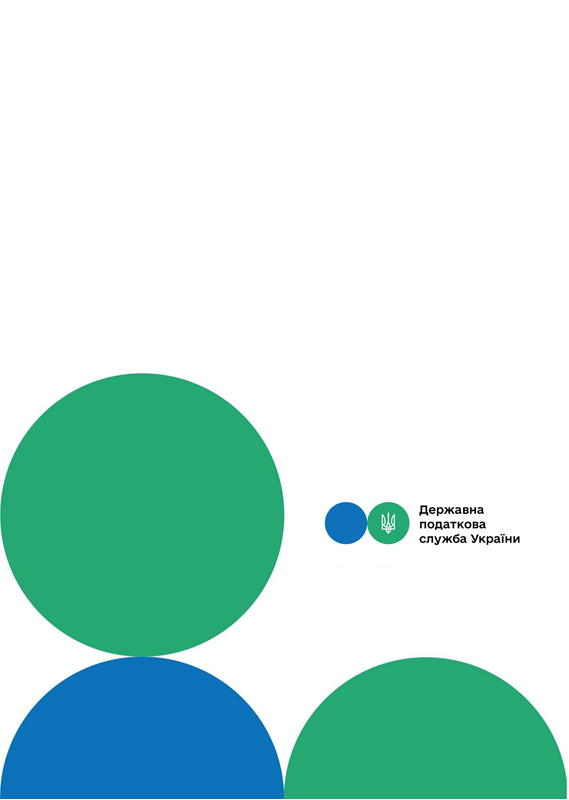 Головне управління ДПС у м. Києві
Друзі, підписуйтеся на офіційні сторінки Державної податкової служби України у соціальних мережах, де ви зможете переглянути новини, актуальні роз'яснення податкових новацій, а також інфографіки, коментарі керівництва, фахівців служби! Буде корисно та цікаво!
Спілкуйтеся з податковою службою дистанційно за допомогою сервісу  «InfoTAX»:
Чи має право на податкову знижку працівник, якщо за його дорученням підприємство здійснювало перерахування сум коштів із одержуваного ним доходу на навчання його дитини, але у платіжній інструкції як «Платник» вказано підприємство, а в «Призначенні платежу» – призвіще працівника?
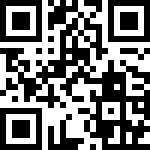 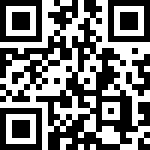 канал ДПС «Telegram»
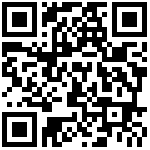 сторінка на «Youtube» каналі ДПС
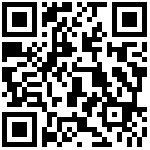 сторінка ДПС на «Facеbook»
Офіційний веб-портал  Державної податкової  служби України: tax.gov.ua
Інформаційно-довідковий департамент ДПС: 0-800-501-007
Червень 2023
3
тРАВ
Головне  управління ДПС у м. Києві інформує, що платник податку на доходи фізичних осіб має право включити до податкової знижки у зменшення оподатковуваного доходу платника податку за наслідками звітного податкового року, нарахованого у вигляді заробітної плати, зменшеного з урахуванням положень п. 164.6 ст. 164 Податкового кодексу України, суму коштів, сплачених платником податку на користь вітчизняних закладів дошкільної, позашкільної, загальної середньої, професійної (професійно-технічної) та вищої освіти для компенсації вартості здобуття відповідної освіти таким платником податку та/або членом його сім’ї першого ступеня споріднення та/або особи, над якою встановлено опіку чи піклування, або яку влаштовано до прийомної сім’ї, дитячого будинку сімейного типу, якщо такого платника податку призначено відповідно опікуном, піклувальником, прийомним батьком, прийомною матір’ю, батьком-вихователем, матір’ю-вихователькою (пп. 166.3.3 п. 166.3 ст. 166 ПКУ).
	До податкової знижки включаються фактично здійснені протягом звітного податкового року платником податку витрати, підтверджені відповідними платіжними та розрахунковими документами, зокрема, квитанціями, фіскальними або товарними чеками, прибутковими касовими ордерами, що ідентифікують продавця товарів (робіт, послуг) і особу, яка звертається за податковою знижкою (їх покупця (отримувача)), а також копіями
договорів за їх наявності в яких обов’язково повинно бути відображено вартість таких товарів (робіт, послуг) і строк оплати за такі товари (роботи, послуги) (пп. 166.2.1 п. 166.2 ст. 166 ПКУ). 
	У даному випадку, для підтвердження понесених витрат на навчання, платнику необхідно отримати довідку від працедавця, який за його дорученням здійснював перерахування сум коштів із одержуваного ним доходу та копії платіжних доручень, якими здійснювалось перерахування.
	Відповідно до вимог п. 41 глави ІІ Інструкції про безготівкові розрахунки в національній валюті користувачів платіжних послуг, затвердженої постановою Правління Національного банку України від 29 липня 2022 року № 163 реквізит «Призначення платежу» платіжного доручення заповнюється платником так, щоб надавати отримувачу коштів повну інформацію про платіж та документи, на підставі яких здійснюється платіжна операція. Повноту інформації визначає платник з урахуванням вимог законодавства України.
	Враховуючи викладене, довідка від працедавця, який за дорученням платника податку здійснював перерахування сум коштів із одержуваного ним доходу до навчальних закладів, для оплати його навчання чи навчання інших членів його сім’ї першого ступеня споріднення, є підставою для отримання платником податку податкової знижки за навчання.
1
2